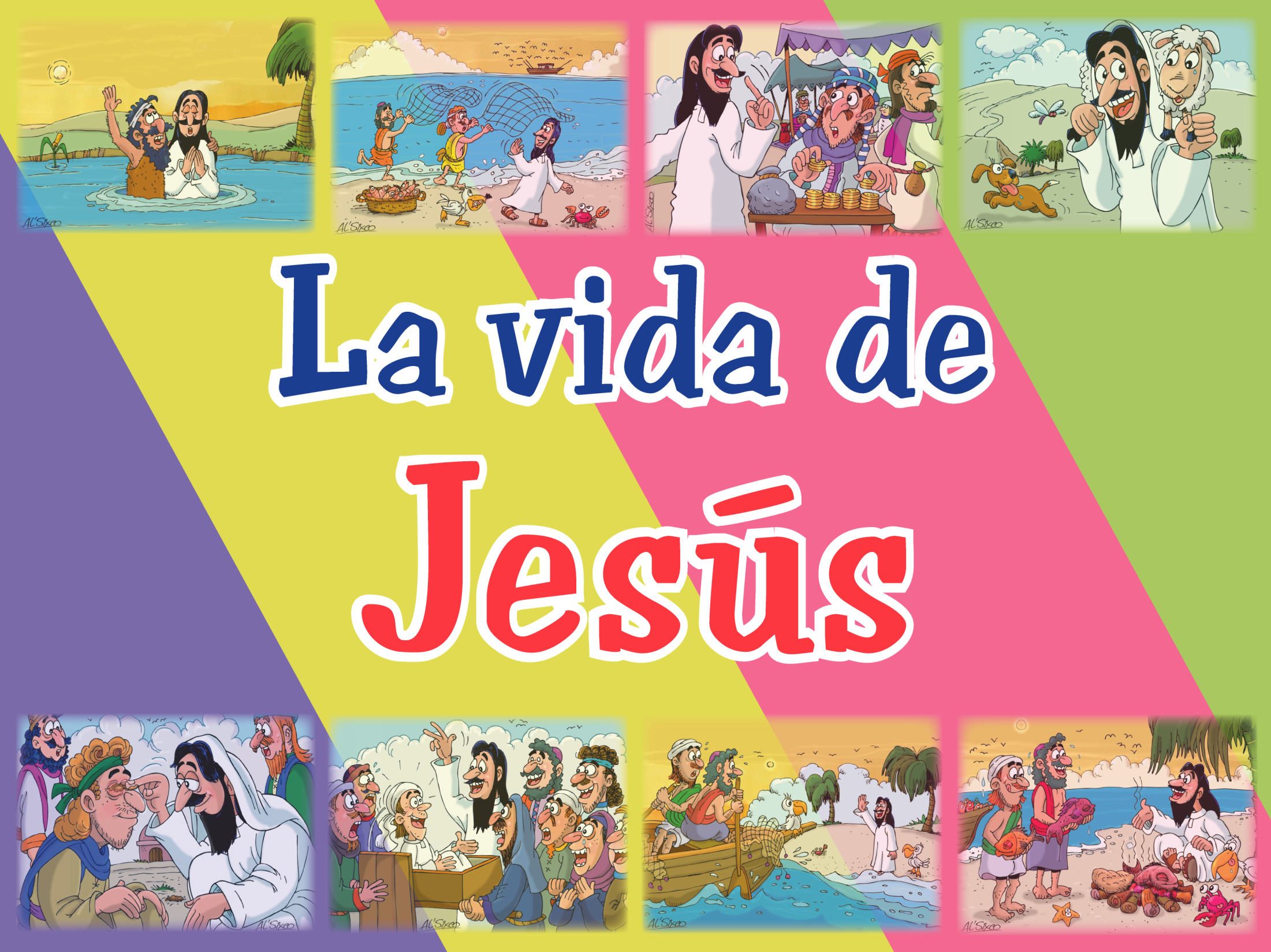 ©2015 hermanamargarita.com
El bautismo
de Jesús
El bautismo
de Jesús
©2015 hermanamargarita.com
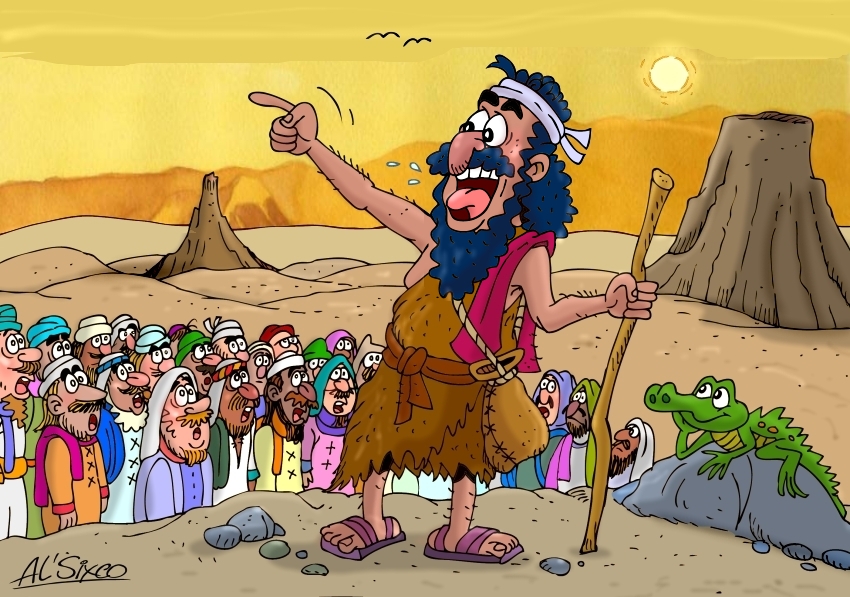 ©2015 hermanamargarita.com
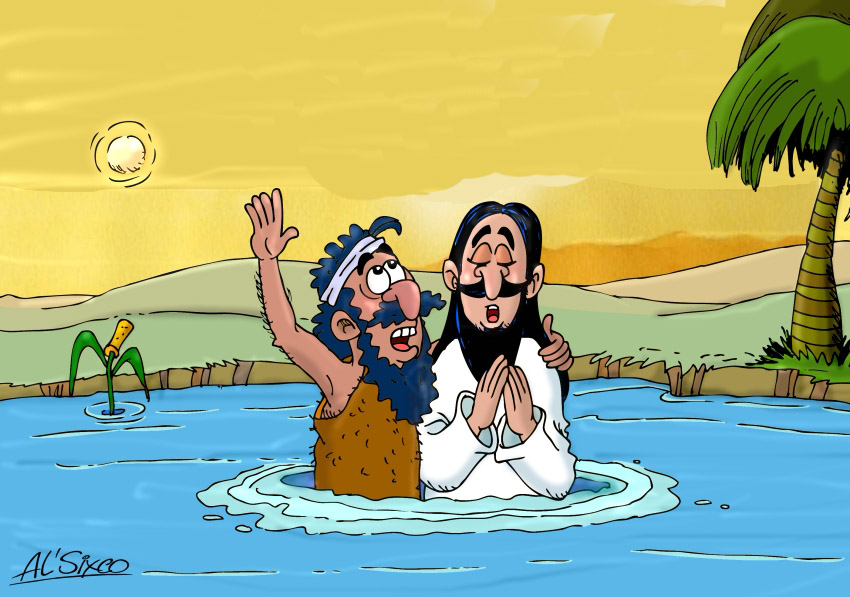 ©2015 hermanamargarita.com
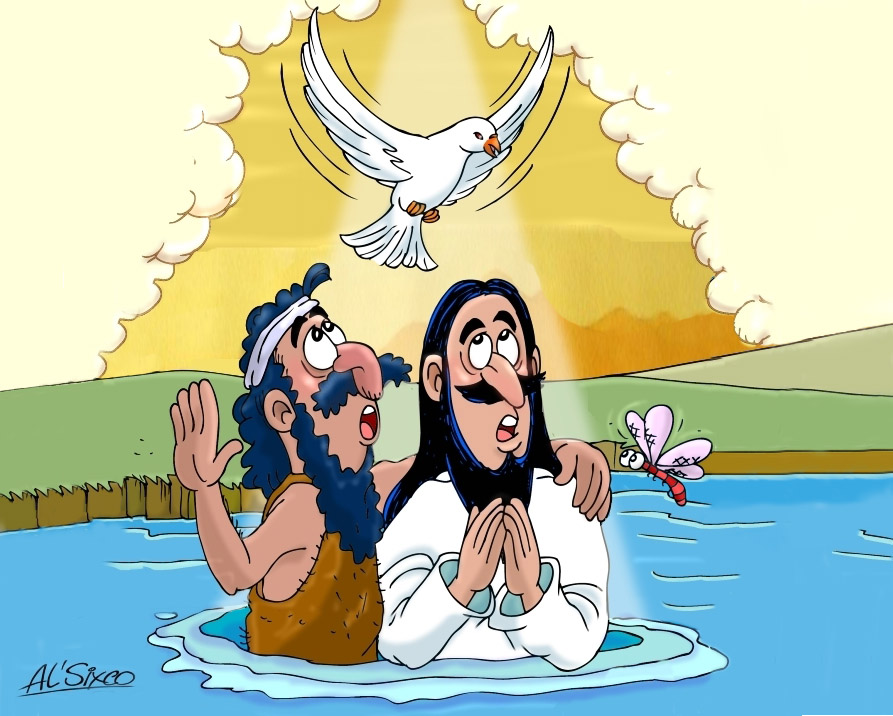 ©2015 hermanamargarita.com
«Yo le he visto y por eso testifico que éste es el Hijo de Dios.»Juan 1:34
©2015 hermanamargarita.com
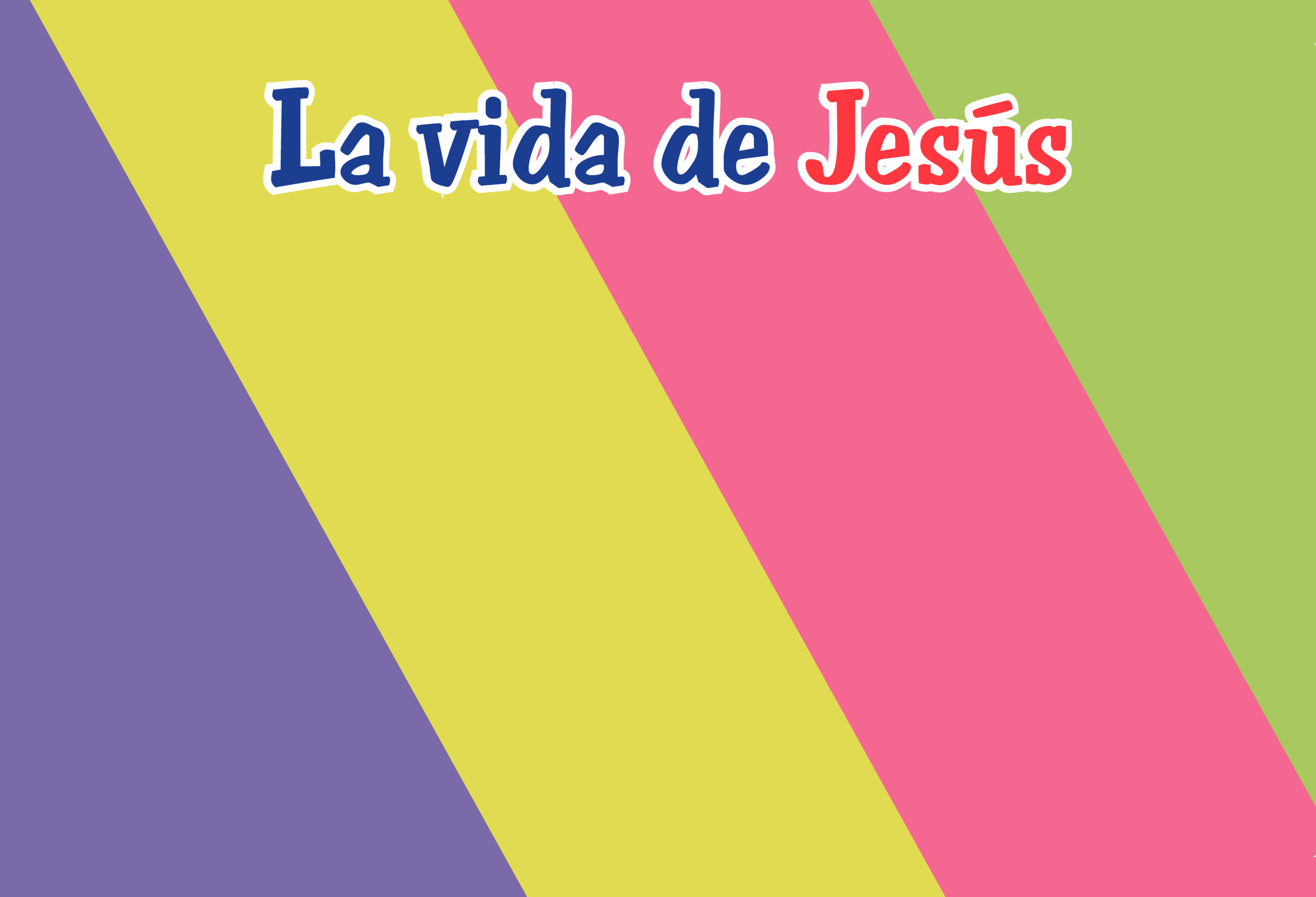 El bautismo de Jesús
Arte: Absalóm-León Sixco
©2015 hermanamargarita.com